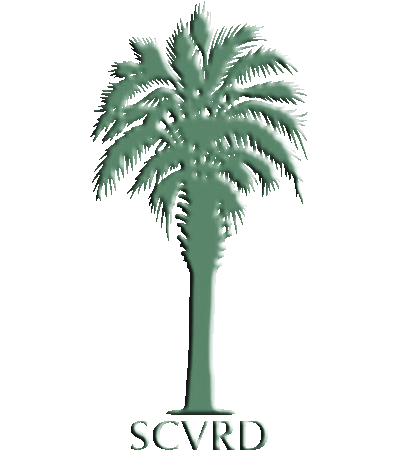 LOST IN TRANSITION?
SCVRD RICHLAND AREA
FALSE
TRUE
FALSE
Students with disabilities are more likely to remain in school and graduate from high school, than their peers without disabilities.
1/4 of all youth with disabilities drop out.
Average rate for students with learning disabilities is 25%. (NCES, 2001) 
Dropouts have fewer options for employment and may end up in entry level low-paying jobs.
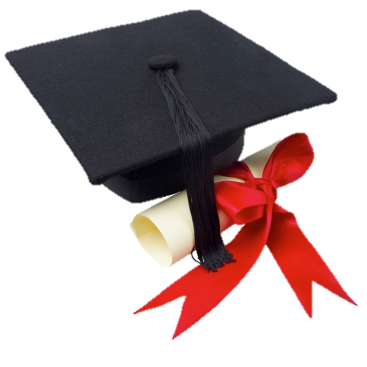 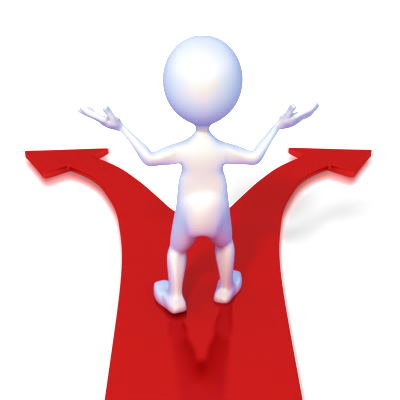 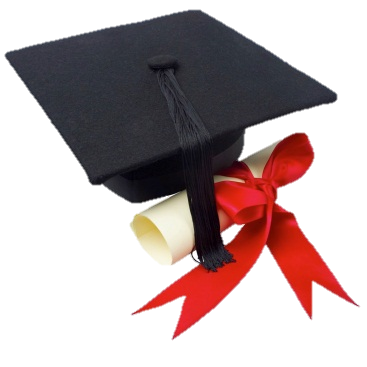 Dropping out of school is one of the most serious problems facing special education programs across the county.
National Center for Education Statistics, 2001
[Speaker Notes: Dropping out of school is one of the most serious problems facing special education programs across the country. Almost 1/4 of all youth with disabilities exit the school system by dropping out. Youth with ED have the highest drop out rates (from 21% to 64% - twice the rate of nondisabled students). The drop out rate for students with learning disabilities averages 25% (National Center for Education Statistics, 2001). Reasons include: lack of credits to graduate, no parental support for education, inappropriate social interactions. Dropouts have fewer options for employment and usually end up in entry level, low-paying positions.]
FALSE
TRUE
FALSE
Transition was included in the Individuals with Disabilities Education Act (IDEA) because the first special education students to exit high school were successful in achieving positive post-school adult outcomes.
Unemployment, lack of enrollment in postsecondary education, continued dependence on parents, social isolation, and lack of involvement in community-based activities were found among young adults with disabilities.
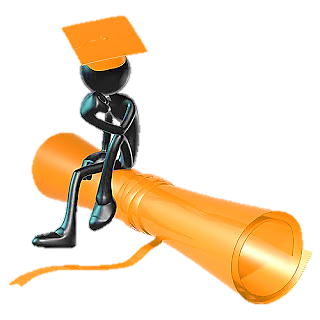 In the mid-1980’s, the U.S. Department of Education recognized that the first group of students who had been all the way through special education were leaving school and unsuccessful in adult life.
National Center for Education Statistics, 2001
[Speaker Notes: Dropping out of school is one of the most serious problems facing special education programs across the country. Almost 1/4 of all youth with disabilities exit the school system by dropping out. Youth with ED have the highest drop out rates (from 21% to 64% - twice the rate of nondisabled students). The drop out rate for students with learning disabilities averages 25% (National Center for Education Statistics, 2001). Reasons include: lack of credits to graduate, no parental support for education, inappropriate social interactions. Dropouts have fewer options for employment and usually end up in entry level, low-paying positions.]
CRITICAL ELEMENTS OF TRANSITION TO ADULTHOOD
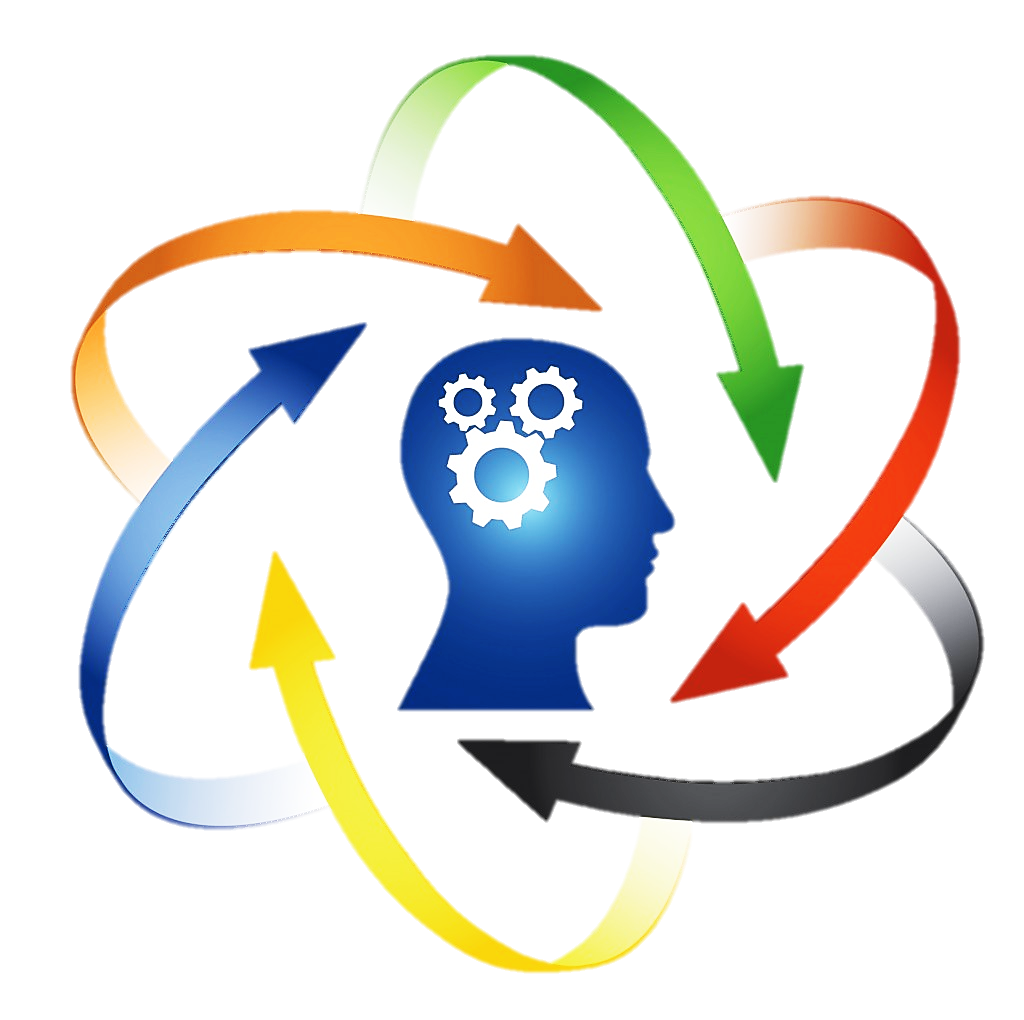 COMMUNITY SERVICES (SCVRD)
TRANSITION ASSESSMENT
STUDENT-CENTERED TRANSITION PLANNING
INCLUSION, ACCESS & ACCOUNTABILITY
TRANSITION TO ADULTHOOD
FAMILY & STUDENT INVOLVEMENT
CURRICULUM & INSTRUCTION
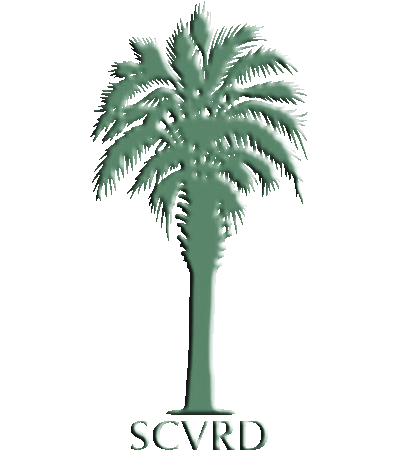 COMMUNITY SERVICES
SOUTH CAROLINA VOCATIONAL REHABILITIATION DEPARTMENT
Enabling eligible South Carolinians with disabilities to prepare for, achieve and maintain competitive employment.
OUR MISSION
OUR PURPOSE
Our goal is to help high school students develop career plans. Our services are individualized and based upon interests and skills.
We work with the student to develop an Individualized Plan for Employment (IPE) and strive for it to align with the IEP, for a smoother transition.
[Speaker Notes: Our goal is to help students develop career plans. Services are individualized and based upon interests and skills. 
We develop an Individualized Plan for Employment (IPE) which is a document that identifies an individual’s goal and services to be provided to help them reach that goal. This goal does have to be realistic and mutually agreed upon. 
We want our IPE to align with the IEP for a smoother transition.]
WHO DO WE SERVE?
SCVRD provide services to both adults and student participants. Participants typically begin receiving services when they are sophomores or juniors in high school. 
IEP students, 504 plan students, and general education students qualify for our service.
We serve a broad range of disabilities. 
(examples: Learning Disabilities, ADHD, Depression, Substance Abuse, Orthopedic Disorders, Diabetes, Arthritis, Hearing Impairments, and many others!)
“We serve students with disabilities who can benefit from assistance, to determine their career goals and prepare them for employment.”
[Speaker Notes: Students with disabilities who can benefit from assistance to determine career goals and find employment. 
We serve a broad range of disabilities. Examples include: learning disabilities, ADHD, depression, substance abuse, orthopedic disorders, diabetes, arthritis, hearing impairments, and many others! 
The majority of students on an IEP will qualify. Students do not have to be on an IEP to qualify. Past IEP students, 504 plan students, and general education students can also qualify.]
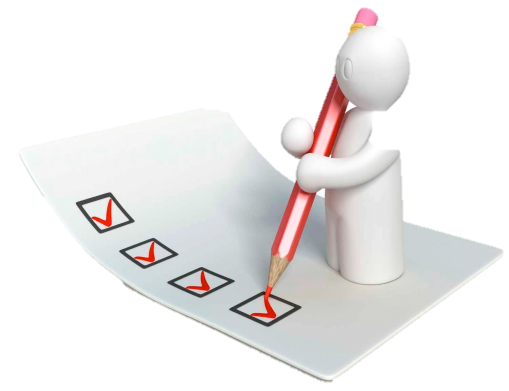 ELIGIBILITY CRITERIA
I have a documented disability
My disability limits my opportunity in preparing, obtaining or maintaining employment
I’m aware Vocational Rehabilitation Services will assist me in obtaining or maintaining competitive employment
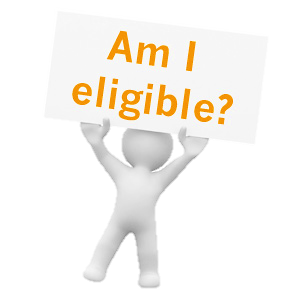 [Speaker Notes: The individual must have a documented disability. 
The disability must limit the individual’s opportunity for preparing for, obtaining, or maintaining employment.
Vocational Rehabilitation services will assist the individual in obtaining or maintaining competitive employment]
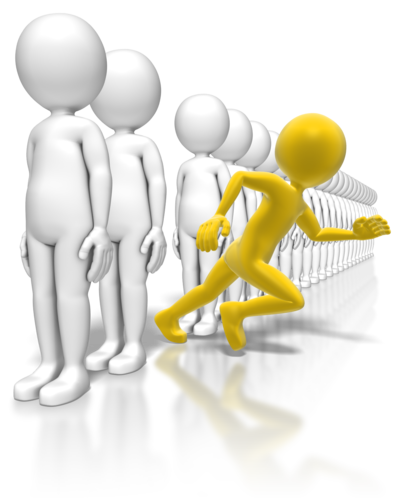 TRANSITION VOCATIONAL ASSESSMENT
TRANSITION VOCATIONAL ASSESSMENT PROCESS
[Speaker Notes: Vocational career assessments are divided into at least four categories: skills, aptitude, interests and personality type, other assessments may include a variation of each with perhaps a live work situation to assess abilities to function and problem solve. The ways of utilizing vocational career assessment tools can vary from individual to individual.]
INDIVIDUALIZED PLAN FOR EMPLOYMENT
[Speaker Notes: The Individualized Plan for Employment (IPE) is a written plan outlining an individual's vocational goal, and the services to be provided to reach the goal. 
Your individual plan for employment or IPE will be completed by you and your counselor
The IPE will outline the responsibilities of you and your counselor]
Barrier-Free Model home
Brain Injury
Evaluation Center
CENTER FOR COMPREHENSIVE PROGRAMS
IT Training Center
Muscular Development
Pain Management
Rehabilitation Technology
[Speaker Notes: There are other services that transition age clients may benefit from Brain Injury Program, Pain Management Program, Wheelchair seating clinic, SCVRD Treatment Centers etc.]
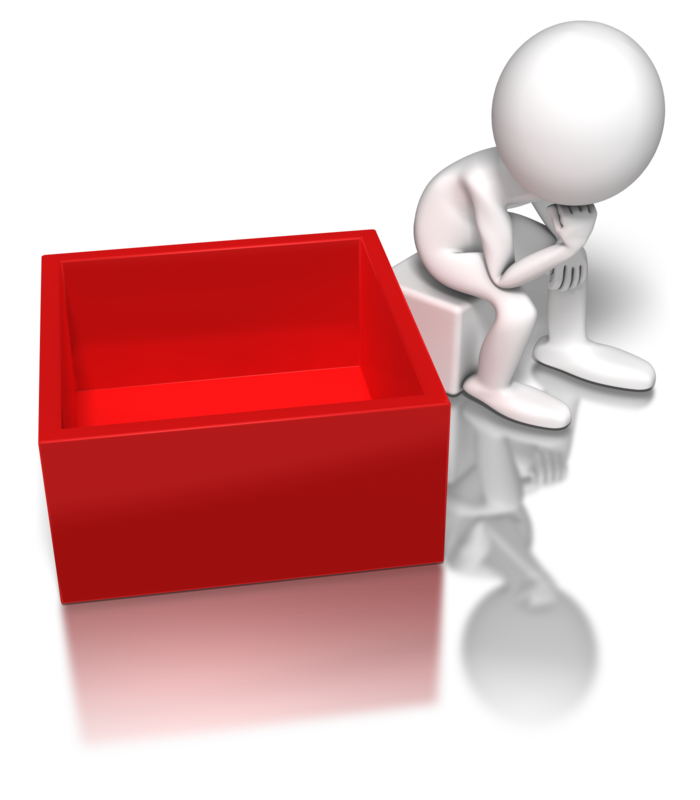 WHAT TO EXPECT?
EXPECTATIONS
STUDENTS
We expect our participants to be an equal and active partner. 
We expect cooperation, good attendance, and willingness to work.
We expect our participants to be able to work competitively and independently
We expect our participants to follow through with services completely.
“We have the same expectations of our participants that employers have of their employees.”
[Speaker Notes: SCVRD expects from students:

We have the same expectations of our participants that employers have of their employees
We expect cooperation, good attendance, and willingness to work
We expect the student to be an equal and active partner 
We expect our participants to be able to work competitively and eventually independently
We expect that a student will follow through with services from the time that their file is open until their file is closed]
SCVRD COUNSELOR
EXPECTATIONS
SCVRD Counselors will have a presence in all high schools, meeting with students eligible for services (age 16+).
SCVRD Counselors will provide assessments, career counseling, and college planning, based on individual needs and goals.
SCVRD Counselors will serve as the link between the education environment into the work environment.
SCVRD Counselors are expected to communicate effectively with educators in providing feedback and service information for students
“We provide Students and Teachers with expectations from SCVRD Counselor that are carried out in a professional manner.”
[Speaker Notes: Students and teachers can expect:

SCVRD counselor presence in all schools
SCVRD counselor to meet with students during the sophomore year of high school (Age 16)to complete applications
Counselor will provide assessments, career counseling, and college planning based on individual needs and goals
Counselor can help arrange job shadowing experiences 
Counselor will serve as a link between education and world of work]
SCVRD COUNSELOR
EXPECTATIONS
SCVRD Counselors can provide counseling on disability issues and adaptation needs for successful post secondary work and training.
SCVRD Counselors can provide information on careers, education expectations, and employer expectations.
SCVRD Counselors can assist with job shadowing experiences.
SCVRD Counselors are available to attend IEP meetings and contribute to a participants plan.
“We provide participants and Teachers with expectations from SCVRD Counselor that are carried out in a professional manner.”
[Speaker Notes: Counselor can provide counseling on disability issues and accommodation needs for post secondary work and training success
Counselor can provide information on careers, education expectations, and employer expectations
Counselor is available to do presentations on various topics 
Counselor is expected to communicate on a regular basis with educators and provide feedback and information on services provided to student
Counselors are able to attend IEP meetings and contribute to a student’s plan]
SOMETHING TO PONDER!
If a student with disabilities floated on a life preserver ring for 12 years, would he/she be expected to swim if it suddenly were jerked away?
“Expecting students to be able to plan their future lives without self-determination skills is like removing a lifejacket without teaching someone to swim.”
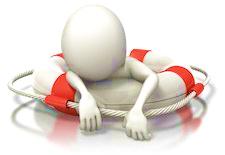 [Speaker Notes: Special education system often shelters youth with disabilities, yet we know that we need to engage them in transition planning.

Expecting students to be able to plan their future lives without self-determination skills is like removing a lifejacket without teaching someone to swim.

If we haven’t prepared students to know themselves, make decisions, and communicate appropriately we can’t expect them to be able to actively participate in transition planning.]
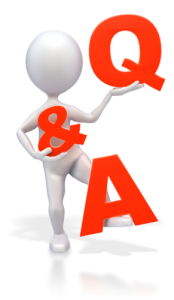 QUESTIONS
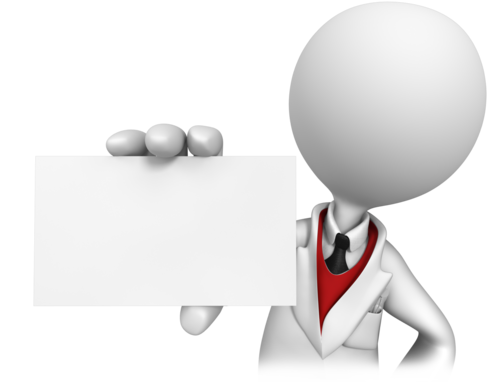 CONTACT ME…
Andric J. McNeil
Richland Area Transition Counselor 
Office: (803) 786-0495
Mobile: (803) 290-1341
Fax: (803) 786-6959
Email: amcneil@scvrd.state.sc.us
201 Corporate Park Blvd
Columbia, SC 29223
http://www.scvrd.net
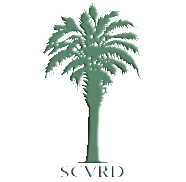 SOUTH CAROLINA VOCATIONAL REHABILITIATION DEPARTMENT
RICHLAND AREA